Fall 2012
CS 480/680
Computer Graphics

Transformations
Dr. Frederick C Harris, Jr.
Objectives
Learn how to carry out transformations
Pre 3.1OpenGL Matrices
In OpenGL matrices were part of the state
Multiple types
Model-View (GL_MODELVIEW)
Projection (GL_PROJECTION)
Texture (GL_TEXTURE)
Color(GL_COLOR)
Single set of functions for manipulation
Select which to manipulated by
glMatrixMode(GL_MODELVIEW);
glMatrixMode(GL_PROJECTION);
Current Transformation Matrix (CTM)
Conceptually there is a 4 x 4 homogeneous coordinate matrix, the current transformation matrix (CTM) that is part of the state and is applied to all vertices that pass down the pipeline
The CTM is defined in the user program and loaded into a transformation unit
C
p’=Cp
p
vertices
CTM
vertices
CTM operations
The CTM can be altered either by loading a new CTM or by postmutiplication

Load an identity matrix: C  I
Load an arbitrary matrix: C  M

Load a translation matrix: C  T
Load a rotation matrix: C  R
Load a scaling matrix: C  S

Postmultiply by an arbitrary matrix: C  CM
Postmultiply by a translation matrix: C  CT
Postmultiply by a rotation matrix: C  C R
Postmultiply by a scaling matrix: C  C S
Rotation about a Fixed Point
Start with identity matrix: C  I
Move fixed point to origin: C  CT
Rotate: C  CR
Move fixed point back: C  CT -1

Result: C = TR T –1 which is backwards. 

This result is a consequence of doing postmultiplications.
Let’s try again.
Reversing the Order
We want C = T –1 R T 
so we must do the operations in the following order

C  I
C  CT -1
C  CR
C  CT

Each operation corresponds to one function call in the program.

Note that the last operation specified is the first executed in the program
Basic Matrices
Model 
From Object Space to World Space
Probably one per object
View
From World Space to Eye Space
Projection
From Eye Space to Clip Space

Combined this is the Model View Projection 
Mvp= projection * view * model
Representing a Mesh
Consider a mesh




There are 8 nodes and 12 edges
5 interior polygons
6 interior (shared) edges
Each vertex has a location vi = (xi yi zi)
v5
v6
e3
e9
e8
v8
v4
e1
e11
e10
v7
e4
e7
v1
e12
v2
v3
e6
e5
Simple Representation
Define each polygon by the geometric locations of its vertices
Leads to OpenGL code such as
vertex[i] = vec3(x1, x1, x1);
vertex[i+1] = vec3(x6, x6, x6);
vertex[i+2] = vec3(x7, x7, x7);
i+=3;

Inefficient and unstructured
Consider moving a vertex to a new location
Must search for all occurrences
Inward and Outward Facing Polygons
The order {v1, v6, v7} and {v6, v7, v1} are equivalent in that the same polygon will be rendered by OpenGL but the order {v1, v7, v6} is different
The first two describe outwardly facing polygons
Use the right-hand rule = counter-clockwise encirclement of outward-pointing normal 
OpenGL can treat inward and outward facing polygons differently
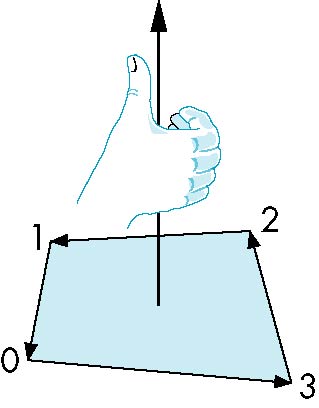 Geometry vs Topology
Generally it is a good idea to look for data structures that separate the geometry from the topology
Geometry: locations of the vertices
Topology: organization of the vertices and edges
Example: a polygon is an ordered list of vertices with an edge connecting successive pairs of vertices and the last to the first
Topology holds even if geometry changes
Vertex Lists
Put the geometry in an array
Use pointers from the vertices into this array
Introduce a polygon list
x1 y1 z1
x2 y2 z2
x3 y3 z3
x4 y4 z4
x5 y5 z5.
x6 y6 z6
x7 y7 z7
x8 y8 z8
v1
v7
v6
P1
P2
P3
P4
P5
v8
v5
v6
topology
geometry
Shared Edges
Vertex lists will draw filled polygons correctly but if we draw the polygon by its edges, shared edges are drawn twice





Can store mesh by edge list
e2
v5
v6
e3
e9
e8
v8
e1
e11
e10
v7
e4
e7
v1
e12
v2
v3
e6
e5
Edge List
x1 y1 z1
x2 y2 z2
x3 y3 z3
x4 y4 z4
x5 y5 z5.
x6 y6 z6
x7 y7 z7
x8 y8 z8
e1
e2
e3
e4
e5
e6
e7
e8
e9
v1
v6
Note: polygons are
not represented
Modeling a Cube
Model a color cube for rotating cube program
Define global arrays for vertices and colors

GLfloat vertices[][3] = 
	{{-1.0,-1.0,-1.0},{1.0,-1.0,-1.0},
	{1.0,1.0,-1.0}, {-1.0,1.0,-1.0}, 
	{-1.0,-1.0,1.0},{1.0,-1.0,1.0}, 
	{1.0,1.0,1.0}, {-1.0,1.0,1.0}};

GLfloat colors[][3] = {{0.0,0.0,0.0},{1.0,0.0,0.0},
	{1.0,1.0,0.0}, {0.0,1.0,0.0}, 
	{0.0,0.0,1.0}, {1.0,0.0,1.0}, 
	{1.0,1.0,1.0}, {0.0,1.0,1.0}};
Drawing a triangle from a list of indices
Draw a triangle from a list of indices into the array vertices and assign a color to each index
void triangle(int a, int b, int c, int d)
{
   vcolors[i] = colors[d];
   position[i] = vertices[a];
   vcolors[i+1] = colors[d];
   position[i+1] = vertices[a];
   vcolors[i+2] = colors[d];
   position[i+2] = vertices[a];
   i+=3;
 }
Draw cube from faces
void colorcube( )
{
    quad(0,3,2,1);
    quad(2,3,7,6);
    quad(0,4,7,3);
    quad(1,2,6,5);
    quad(4,5,6,7);
    quad(0,1,5,4);
}



Note that vertices are ordered so that we obtain correct outward facing normals
5
6
2
1
7
4
0
3
Efficiency
The weakness of our approach is that we are building the model in the application and must do many function calls to draw the cube
Drawing a cube by its faces in the most straight forward way used to require
6 glBegin, 6 glEnd 
6 glColor
24 glVertex
More if we use texture and lighting
Vertex Arrays
OpenGL provided a facility called vertex arrays that allows us to store array data in the implementation
Six types of arrays were supported initially
Vertices
Colors
Color indices
Normals
Texture coordinates
Edge flags
Now vertex arrays can be used for any attributes
Rotating Cube
Full example
Model Colored Cube
Use 3 button mouse to change direction of rotation
Use idle function to increment angle of rotation
Cube Vertices
// Vertices of a unit cube centered at origin, sides aligned with axes
point4 vertices[8] = {
    point4( -0.5, -0.5,  0.5, 1.0 ),
    point4( -0.5,  0.5,  0.5, 1.0 ),
    point4(  0.5,  0.5,  0.5, 1.0 ),
    point4(  0.5, -0.5,  0.5, 1.0 ),
    point4( -0.5, -0.5, -0.5, 1.0 ),
    point4( -0.5,  0.5, -0.5, 1.0 ),
    point4(  0.5,  0.5, -0.5, 1.0 ),
    point4(  0.5, -0.5, -0.5, 1.0 )
};
Colors
// RGBA colors
color4 vertex_colors[8] = {
    color4( 0.0, 0.0, 0.0, 1.0 ),  // black
    color4( 1.0, 0.0, 0.0, 1.0 ),  // red
    color4( 1.0, 1.0, 0.0, 1.0 ),  // yellow
    color4( 0.0, 1.0, 0.0, 1.0 ),  // green
    color4( 0.0, 0.0, 1.0, 1.0 ),  // blue
    color4( 1.0, 0.0, 1.0, 1.0 ),  // magenta
    color4( 1.0, 1.0, 1.0, 1.0 ),  // white
    color4( 0.0, 1.0, 1.0, 1.0 )   // cyan
};
Quad Function
// quad generates two triangles for each face and assigns colors
//    to the vertices
int Index = 0;
void quad( int a, int b, int c, int d )
{
    colors[Index] = vertex_colors[a]; points[Index] = vertices[a]; Index++;
    colors[Index] = vertex_colors[b]; points[Index] = vertices[b]; Index++;
    colors[Index] = vertex_colors[c]; points[Index] = vertices[c]; Index++;
    colors[Index] = vertex_colors[a]; points[Index] = vertices[a]; Index++;
    colors[Index] = vertex_colors[c]; points[Index] = vertices[c]; Index++;
    colors[Index] = vertex_colors[d]; points[Index] = vertices[d]; Index++;
}
Color Cube
// generate 12 triangles: 36 vertices and 36 colors
void
colorcube()
{
    quad( 1, 0, 3, 2 );
    quad( 2, 3, 7, 6 );
    quad( 3, 0, 4, 7 );
    quad( 6, 5, 1, 2 );
    quad( 4, 5, 6, 7 );
    quad( 5, 4, 0, 1 );
}
Initialization I
void 
init()
{
    colorcube();

    // Create a vertex array object

    GLuint vao;
    glGenVertexArrays ( 1, &vao );
    glBindVertexArray ( vao );
Initialization II
// Create and initialize a buffer object
    GLuint buffer;
    glGenBuffers( 1, &buffer );
    glBindBuffer( GL_ARRAY_BUFFER, buffer );
    glBufferData( GL_ARRAY_BUFFER, sizeof(points) + 
       sizeof(colors), NULL, GL_STATIC_DRAW );
    glBufferSubData( GL_ARRAY_BUFFER, 0, 
        sizeof(points), points );
    glBufferSubData( GL_ARRAY_BUFFER, sizeof(points), 
        sizeof(colors), colors );
// Load shaders and use the resulting shader program
    GLuint program = InitShader( "vshader36.glsl“, "fshader36.glsl" );
    glUseProgram( program );
Initialization III
// set up vertex arrays
    GLuint vPosition = glGetAttribLocation( program, "vPosition" );
    glEnableVertexAttribArray( vPosition );
    glVertexAttribPointer( vPosition, 4, GL_FLOAT, GL_FALSE, 0,
                           BUFFER_OFFSET(0) );

    GLuint vColor = glGetAttribLocation( program, "vColor" );
    glEnableVertexAttribArray( vColor );
    glVertexAttribPointer( vColor, 4, GL_FLOAT, GL_FALSE, 0,
                           BUFFER_OFFSET(sizeof(points)) );

    theta = glGetUniformLocation( program, "theta" );
}
Display Callback
void
display( void )
{
    glClear( GL_COLOR_BUFFER_BIT | GL_DEPTH_BUFFER_BIT );

    glUniform3fv( theta, 1, Theta );
    glDrawArrays( GL_TRIANGLES, 0, NumVertices );

    glutSwapBuffers();
}
Mouse Callback
void
mouse( int button, int state, int x, int y )
{
    if ( state == GLUT_DOWN ) {
        switch( button ) {
            case GLUT_LEFT_BUTTON:    Axis = Xaxis;  break;
            case GLUT_MIDDLE_BUTTON:  Axis = Yaxis;  break;
            case GLUT_RIGHT_BUTTON:   Axis = Zaxis;  break;
        }
    }
}
Idle Callback
void
idle( void )
{
    Theta[Axis] += 0.01;

    if ( Theta[Axis] > 360.0 ) {
        Theta[Axis] -= 360.0;
    }

    glutPostRedisplay();
}
vshader36.glsl (1)
#version 150

in  vec4 vPosition;
in  vec4 vColor;
out vec4 color;

uniform vec3 theta;
vshader36.glsl (2)
void main() 
{
    // Compute the sines and cosines of theta for each of
    //   the three axes in one computation.
    vec3 angles = radians( theta );
    vec3 c = cos( angles );
    vec3 s = sin( angles );

    // Remeber: thse matrices are column-major
    mat4 rx = mat4( 1.0,  0.0,  0.0, 0.0,
		    0.0,  c.x,  s.x, 0.0,
		    0.0, -s.x,  c.x, 0.0,
		    0.0,  0.0,  0.0, 1.0 );
vshader36.glsl (3)
mat4 ry = mat4( c.y, 0.0, -s.y, 0.0,
		    0.0, 1.0,  0.0, 0.0,
		    s.y, 0.0,  c.y, 0.0,
		    0.0, 0.0,  0.0, 1.0 );

    // Workaround for bug in ATI driver
    ry[1][0] = 0.0;
    ry[1][1] = 1.0;

    mat4 rz = mat4( c.z, -s.z, 0.0, 0.0,
		    s.z,  c.z, 0.0, 0.0,
		    0.0,  0.0, 1.0, 0.0,
		    0.0,  0.0, 0.0, 1.0 );
vshader36.glsl (4)
// Workaround for bug in ATI driver
    rz[2][2] = 1.0;
    
    color = vColor;
    gl_Position = rz * ry * rx * vPosition;
}
fshader36.glsl
#version 150

in  vec4 color;
out vec4 fColor;

void main() 
{ 
    fColor = color;
}